#AskAboutAsthma 2023
Dr Easwari Kothandaraman ( GM SCN CYP Asthma Clinical Lead)
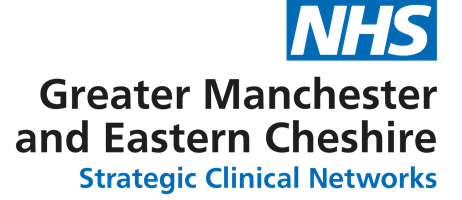 Why is asthma a priority in Greater Manchester?
Why is asthma a priority in Greater Manchester?
In GM, between Jan 2022 and Jan 2023, 6482 children and young people (0-19 years) attended A&E due to asthma and 1346 were admitted to hospital.
In GM, Emergency admissions for CYP asthma is currently  180.1 per 100,000 population ( stratified by age, deprivation quintiles and ethnicity).Comparatively Northwest( NW) Averages at 137.12 per 100,000 . So significantly higher than rest of the NW
In GM Emergency attendances at hospital for asthma for CYP is  currently  907.7 per 100,000 population ( stratified by age, deprivation quintiles and ethnicity) – This is much higher than National / NW average
In GM CYP with Asthma getting oral steroids is much higher than National Average, reflecting poor preventive control
In GM ratio of CYP with asthma receiving Rescue inhalers vs Preventive inhalers is higher than National Statistics
Child of the North Report clearly articulated increased number of Children living in poverty , Poor housing, increased pollution  and CYP from Ethnic minority with poor health outcomes
Asthma is also one of the key conditions within the Core20PLUS5 framework for tackling health inequalities in terms of addressing over reliance on medications and decreasing the number of asthma attacks.
NRAP Data for KPI from Oct 22- Mar 23 shows variability in key metrics in GM with some areas in significantly lower quintiles when compared to National Data  for addressing smoking , reviewing inhaler technique and Issuing personalised action plans
Each exacerbation leading to emergency attendance and admissions , leads to loss of school days in CYP , parents / carers taking time out of work all of which cuts across the community with wider impact on CYP 
So,  Improving care and support for children and young people living with asthma is a key priority for the Children and Young People’s Network
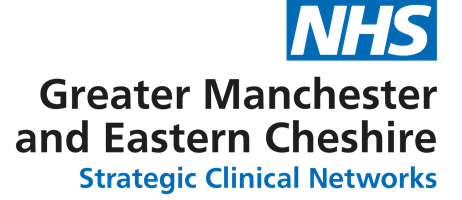 What is a Personalised Asthma Action plan?            PAAP
What is a   Personalised Asthma Action plan?
Example PAAP from Asthma UK 






Example PAAP from Beat Asthma
Most of us will know about significance of PAAP in effective preventive management of CYP Asthma
From NRAP data , it is clear that in some areas in GM, in  CYP admitted  with asthma Exacerbations only 22 % are getting PAAP , which is significantly less than National Average 
 If a child has a personalised asthma action plan, they are four times less likely to have an asthma attack that requires emergency hospital treatment. 
The plan should have information on triggers; what the medicines do (preventers and relievers); how and when to take treatment; current treatment; how to spot asthma getting worse (symptoms and peak expiratory flow); what treatment to take in an emergency; how and when to call for help and how to manage indoor and outdoor air pollution.
Parents should be encouraged to share with their child’s school and any activity clubs that they regularly attend.
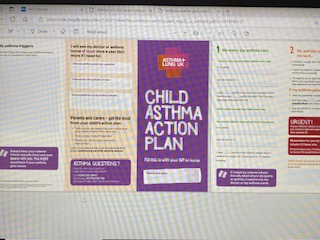 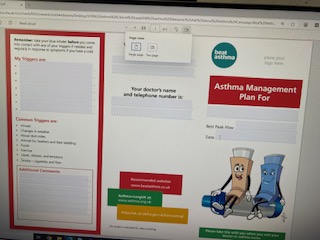 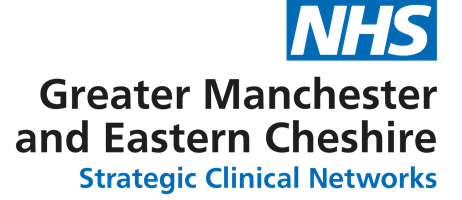 Why is it important to have the correct inhaler technique?
Importance of correct inhaler technique and Green inhalers
Good inhaler technique is important in order to ensure the drug is delivered correctly and most of the medicines reaches the lungs rather than the back of the throat. Good technique is associated with less emergency department attendances. It is important to encourage children and young people to use a spacer device and healthcare professionals need to ensure the correct type is chosen
Less than three-quarters of children and young people have any form of instruction in how to use their inhaler . Poor inhaler technique means patients don’t get the full benefit of their asthma medication
From Latest NRAP data , in some areas in GM only 19% of CYP admitted with asthma exacerbation are getting Their inhaler technique checked compared to 63% nationally . GM average of 55% is also less than National Average 
www.beatasthma.co.uk – has videos for correct inhaler technique with appropriate spacers 
Traditional pressurised metered dose inhalers (pMDIs), though lifesaving, use propellant gases and are single use plastic devices that contribute to environmental pollution and global warming. 
Dry powder inhalers (DPIs) do not contain hydrofluoroalkane (HFA) propellants, so from this perspective have less global warming potential in comparison to traditional pMDIs. However, they still incur environmental costs in relation to their production and disposal (sometimes referred to as the life-cycle) and contain plastics that may be hazardous to the environment. Younger children (under 10) may also not be able to use them effectively, as their lungs aren’t yet strong enough to breathe the medication in
So it is important to consider the Green agenda when prescribing inhalers
The green inhaler is the one that the CYP can and will use
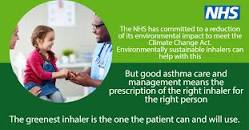 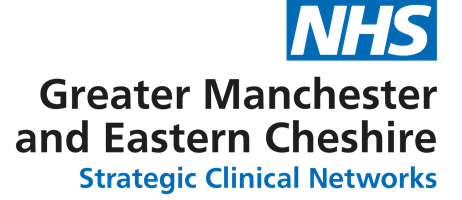 Why do CYP with Asthma need an annual review?
Annual Reviews
An annual review ensures effective management of the condition

It will help us to achieve better outcomes for our CYP with asthma , reduce exacerbations , emergency presentations and admissions and reduce unnecessary use of oral steroids and over reliance on rescue / reliever medication
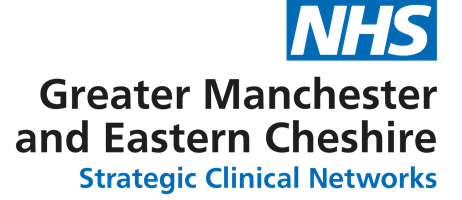 What is the impact of outdoor and indoor air pollution on children and young people’s asthma?
We want to ensure that every asthma conversation considers the impact of outdoor and indoor air pollution on children and young people’s asthma.Some key points to include in Consultations ……….
How can we improve air quality in your home?
Do you have damp and condensation?
Use background ventilation (trickle vents or whole-house mechanical ventilation)
Use extractor fans and open windows
Avoid moisture-producing activities e.g., air-drying clothes
Repair sources of water damage

How can we improve ventilation in our home?
Use extractor fans in bathrooms and kitchens, or open windows when:
Cooking
Using open fires or free-standing gas heaters
Using cleaning products, household sprays or aerosols and paints
Having a bath or shower
Air-drying clothes

Something still not right?
Follow product instructions if using e.g., paint, glue and solvents
Ensure adequate ventilation when installing a new cooker, especially for gas cookers
Do not use gas cookers to heat a room
Avoid smoking in the house
How can we  improve outdoor air quality and pollution?
We can all do little things to help with the air quality outside.
 
Walking or cycle to work/university/college

Reduce the number of motor vehicle journeys

Change car routes to avoid highly polluted areas and traffic

Try to drive in a way that avoids unnecessary braking and acceleration which can help reduce the emissions

If possible, encourage uptake of zero and low emission vehicles 

Consider buses and trains to work or a park and ride scheme

Try to reduce smoking
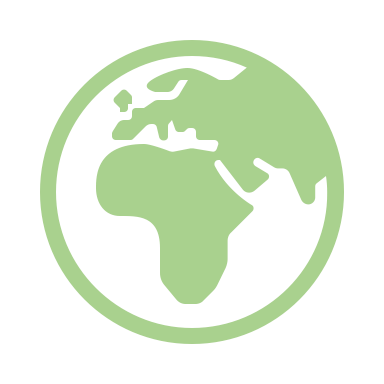 Would you like the air you are breathing to feel clean?Are you interested in making a difference?
Look at these websites for more information on how we all  can help:

Friends of the Earth – involved in the protection of Earth’s natural environment
https://friendsoftheearth.uk/
Clean Air Fund – working towards a world where everyone can breathe in cleaner air
https://www.cleanairfund.org/about/
Global Action Plan – promotes Clean Air Day, the UK’s largest air pollution campaign
https://www.actionforcleanair.org.uk/campaigns/clean-air-day
Living Streets – campaign to tackle air pollution across the UK
https://www.livingstreets.org.uk/get-involved/campaign-with-us/tackle-air-pollution